Figure 4. (a) Sequence of events in the oculomotor delayed response task in which the monkey could obtain the reward ...
Cereb Cortex, Volume 17, Issue suppl_1, September 2007, Pages i101–i109, https://doi.org/10.1093/cercor/bhm067
The content of this slide may be subject to copyright: please see the slide notes for details.
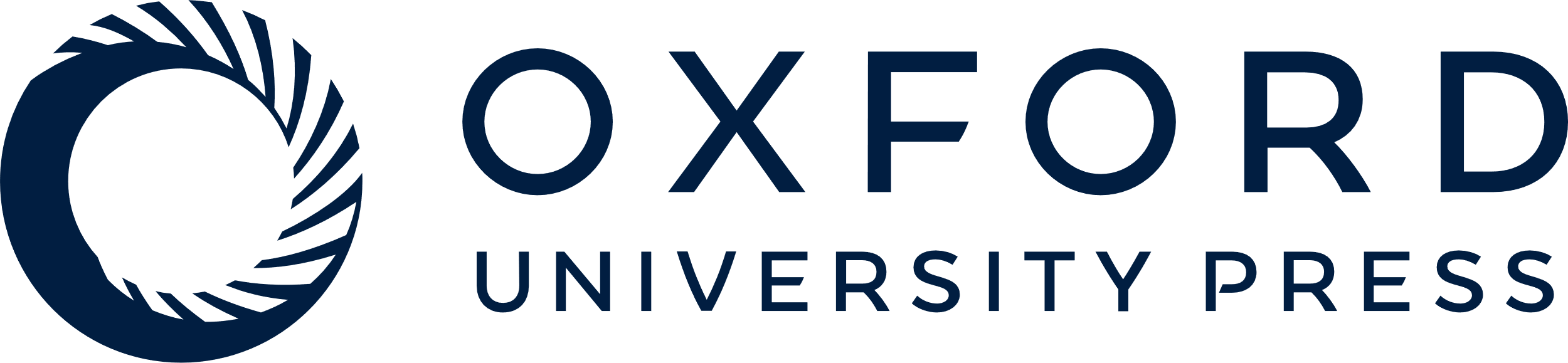 [Speaker Notes: Figure 4. (a) Sequence of events in the oculomotor delayed response task in which the monkey could obtain the reward only when the saccade response was directed to the predetermined one of 2 directions. (b) Presence and absence (indicated as a circle and x) of reward depending on both the cognitive and motivational context (indicated as “Reward direction”) and the Discriminative Cue (indicated as “Cue direction”). Note that the reward-associated direction (indicated here by a bull's eye mark) was not indicated to the monkey by any visual cue. (c) An example of an LPFC neuron that coded the cue stimulus depending on both the cognitive and motivational context, as represented in its own precue activity. Neuronal activities are shown in raster and line graph displays. The left-reward condition is illustrated in red, and the right-reward condition is illustrated in blue. The time scale indicates 0.5 s. (From Kobayashi et al. 2007, with kind permission from the Springer Science and Business Media.)


Unless provided in the caption above, the following copyright applies to the content of this slide: © The Author 2007. Published by Oxford University Press. All rights reserved. For permissions, please e-mail: journals.permissions@oxfordjournals.org]